Fire Inspection andCode Enforcement
8th EditionInspector I
Chapter 16 — Inspection Procedures
Learning Objective 1
Explain the duties of an Inspector I.
16–1
Understand an inspector’s most important duties.
16–2
Know when enforcement duties become important.
16–3
Understand the responsibilities of inspection organizations.
16–4
Know what is necessary to perform consistent and effective inspections.
16–5
REVIEW QUESTION
List the enforcement duties of an inspector.
16–6
Learning Objective 2
Describe components of interpersonal communication.
16–7
Understand the basic elements of communication.
16–8
Understand the basic elements of the communication model.
(Cont.)
16–9
Understand the basic elements of the communication model.
(Cont.)
16–10
Understand the basic elements of the communication model.
16–11
Know how, as a receiver, to overcome internal interference.
16–12
Know how to control external interference during an inspection.
16–13
Know how to handle conversations in noisy environments.
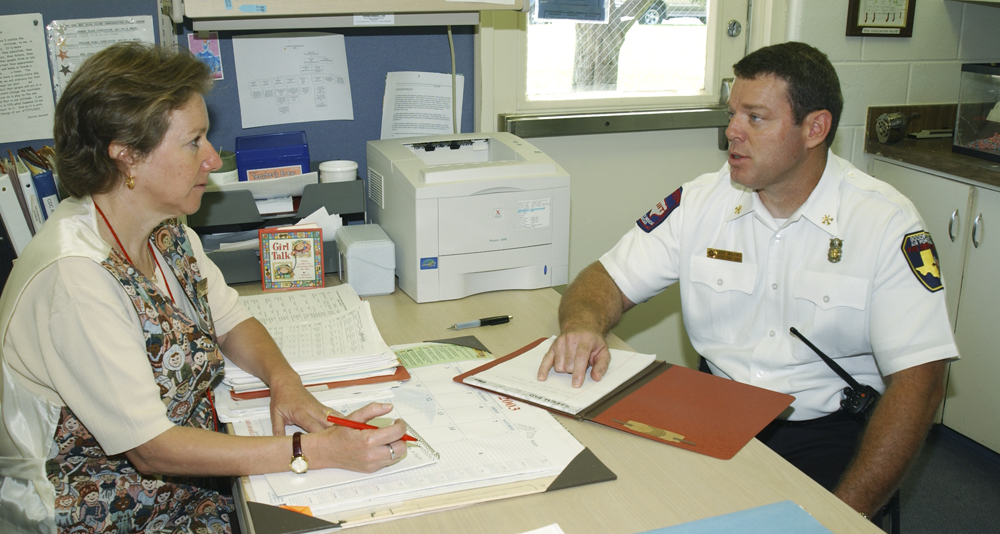 (Cont.)
16–14
Know how to handle conversations in noisy environments.
16–15
REVIEW QUESTION
List the basic elements of a communication model.
16–16
Know the three broad areas of effective interpersonal skills.
16–17
Inspectors must master good listening skills to be successful.
(Cont.)
16–18
Inspectors must master good listening skills to be successful.
(Cont.)
16–19
Inspectors must master good listening skills to be successful.
16–20
The best way to improve listening skills is to practice them.
16–21
The greatest distraction is the listener’s internal voice.
16–22
Understand how to overcome internal barriers to listening.
16–23
Know how to overcome additional listening barriers.
16–24
REVIEW QUESTION
What skills are needed to be an effective listener?
16–25
An inspector must have strong verbal and nonverbal conversing skills.
16–26
An inspector must have strong verbal conversing skills.
16–27
An inspector must have strong nonverbal communication skills.
16–28
(Cont.)
An inspector must have strong nonverbal communication skills.
(Cont.)
16–29
An inspector must have strong nonverbal communication skills.
16–30
REVIEW QUESTION
What skills are needed in order to converse successfully?
16–31
Understand persuasion based on Monroe’s Motivated Sequence Pattern.
16–32
REVIEW QUESTION
Explain Monroe’s Motivated Sequence Pattern.
16–33
Learning Objective 3
Describe the basic administrative duties of an Inspector I.
16–34
Inspectors need to be proficient at various types of written communication.
16–35
Understand why brief communications are still considered official documents.
16–36
Inspectors need to know the characteristics of memos.
16–37
Know what elements should be included in memos.
16–38
There are several items to consider when using e-mail.
(Cont.)
16–39
There are several items to consider when using e-mail.
16–40
Inspectors should understand the importance of letters.
16–41
Inspectors should know what is contained in a report.
16–42
Understand the characteristics of reports.
16–43
REVIEW QUESTION
What types of written communications might an inspector use in the course of business?
16–44
Know what types of files and records are maintained by inspectors.
16–45
Inspectors need to know the realistic goals for file and record storage.
16–46
Understand what needs to be kept in inspection files.
16–47
It is recommended that records be maintained on a building for its lifetime.
16–48
Computer records can be a cost-saving method to maintain files and records.
16–49
There are several items to consider for computer system management.
16–50
REVIEW QUESTION
List types of files and records normally maintained by an inspection organization or agency.
16–51
Learning Objective 4
Describe the preparation required before an inspection.
16–52
The success of an inspection depends upon an inspector’s familiarity with the site.
(Cont.)
16–53
The success of an inspection depends upon an inspector’s familiarity with the site.
Courtesy of Rich Mahaney
16–54
Maintaining a professional appearance is essential when dealing with the public.
16–55
Inspectors need to know what equipment to take on inspections.
16–56
Safety is the first consideration for an inspector.
16–57
Know the factors that influence the length and complexity of an inspection.
16–58
Experience and good judgment help determine the number of inspections an inspector can do in a work period.
(Cont.)
16–59
Experience and good judgment help determine the number of inspections an inspector can do in a work period.
16–60
Know the steps required to set up an inspection.
(Cont.)
16–61
Know the steps required to set up an inspection.
16–62
Know when drop-in or unscheduled inspections are necessary.
16–63
Inspectors should review all related files, records, codes and documents before the inspection.
16–64
REVIEW QUESTION
What does an inspector need to do to prepare for an inspection?
16–65
Learning Objective 5
Explain basic inspection procedures.
16–66
Know the most common procedures included in an inspection.
16–67
There are many guidelines and procedures for inspection staff.
(Cont.)
16–68
There are many guidelines and procedures for inspection staff.
(Cont.)
16–69
There are many guidelines and procedures for inspection staff.
16–70
It is best to refuse friendly inducements from owners/occupants.
16–71
Understand general inspection practices.
16–72
Make some general observations about the exterior of the structure before entering.
Courtesy of Rich Mahaney
(Cont.)
16–73
Make some general observations about the exterior of the structure before entering.
Courtesy of Rich Mahaney
(Cont.)
16–74
Make some general observations about the exterior of the structure before entering.
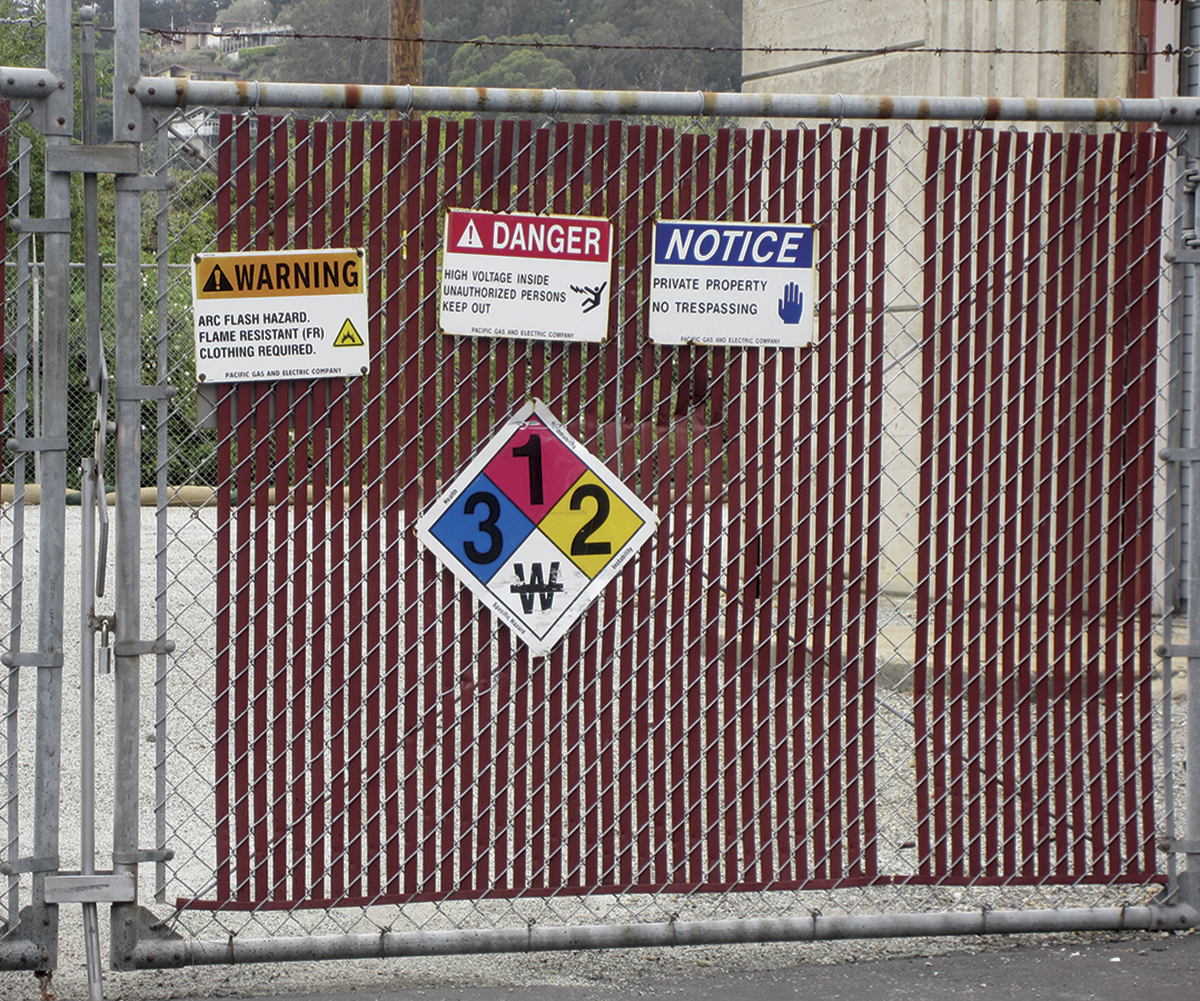 (Cont.)
Courtesy of Rich Mahaney
16–75
Make some general observations about the exterior of the structure before entering.
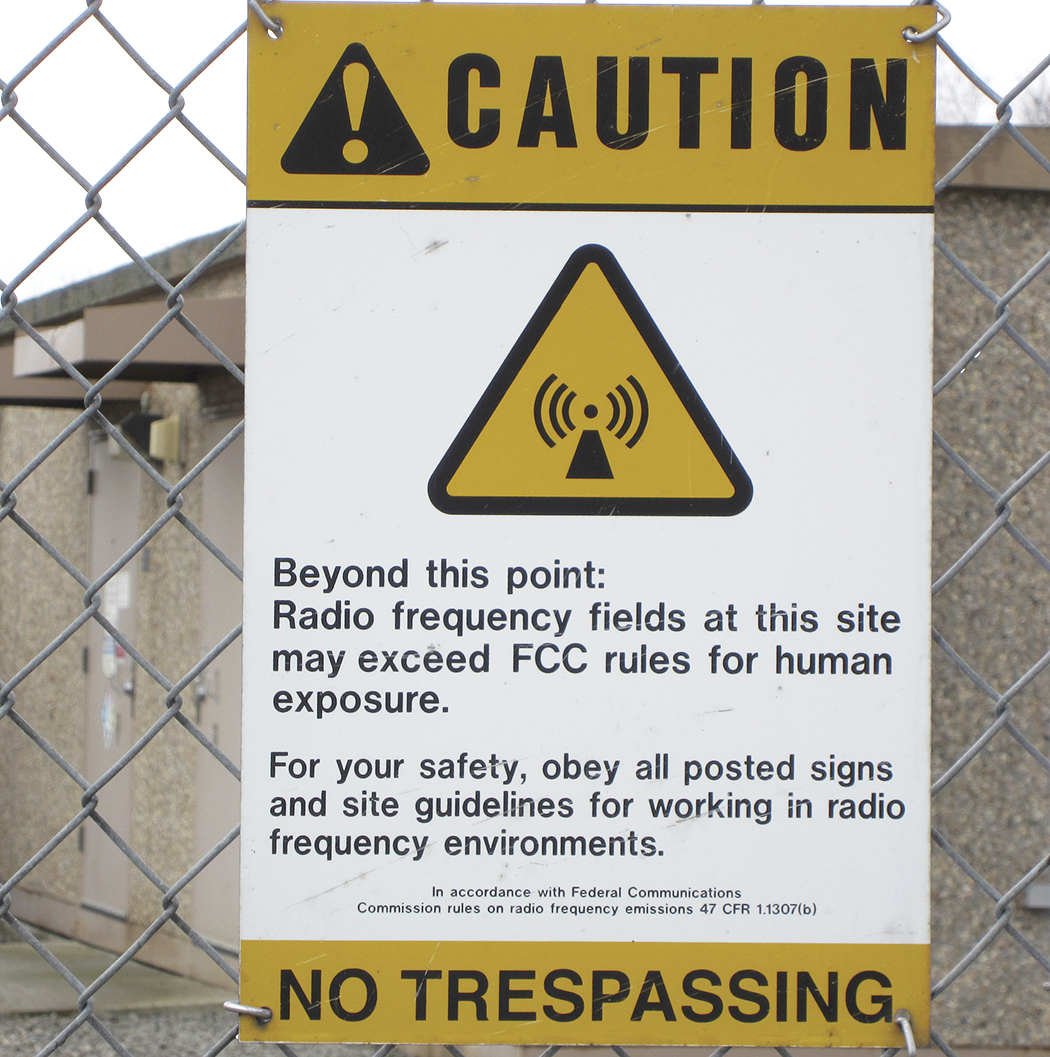 Courtesy of Rich Mahaney
16–76
Interior inspections focus on factors that could affect the life safety of occupants and responders.
16–77
There are several common methods for performing an inspection.
(Cont.)
16–78
There are several common methods for performing an inspection.
16–79
Know what to do when an area is locked.
16–80
Some facilities may have entry restrictions based on security.
16–81
Understand the code requirements for different occupancies.
16–82
Understand the usefulness of photographs.
16–83
Know what items need to be included on an inspection checklist.
(Cont.)
16–84
Know what items need to be included on an inspection checklist.
16–85
Be aware of building occupancy changes.
16–86
Know how changes in occupancy impact fire and life safety requirements.
16–87
Look for other changes that have taken place inside the structure.
16–88
When the inspection is complete, a results discussion takes place.
16–89
Understand how to navigate violation discussions.
(Cont.)
16–90
Understand how to navigate violation discussions.
(Cont.)
16–91
Understand how to navigate violation discussions.
16–92
Inspections can provide important educational opportunities.
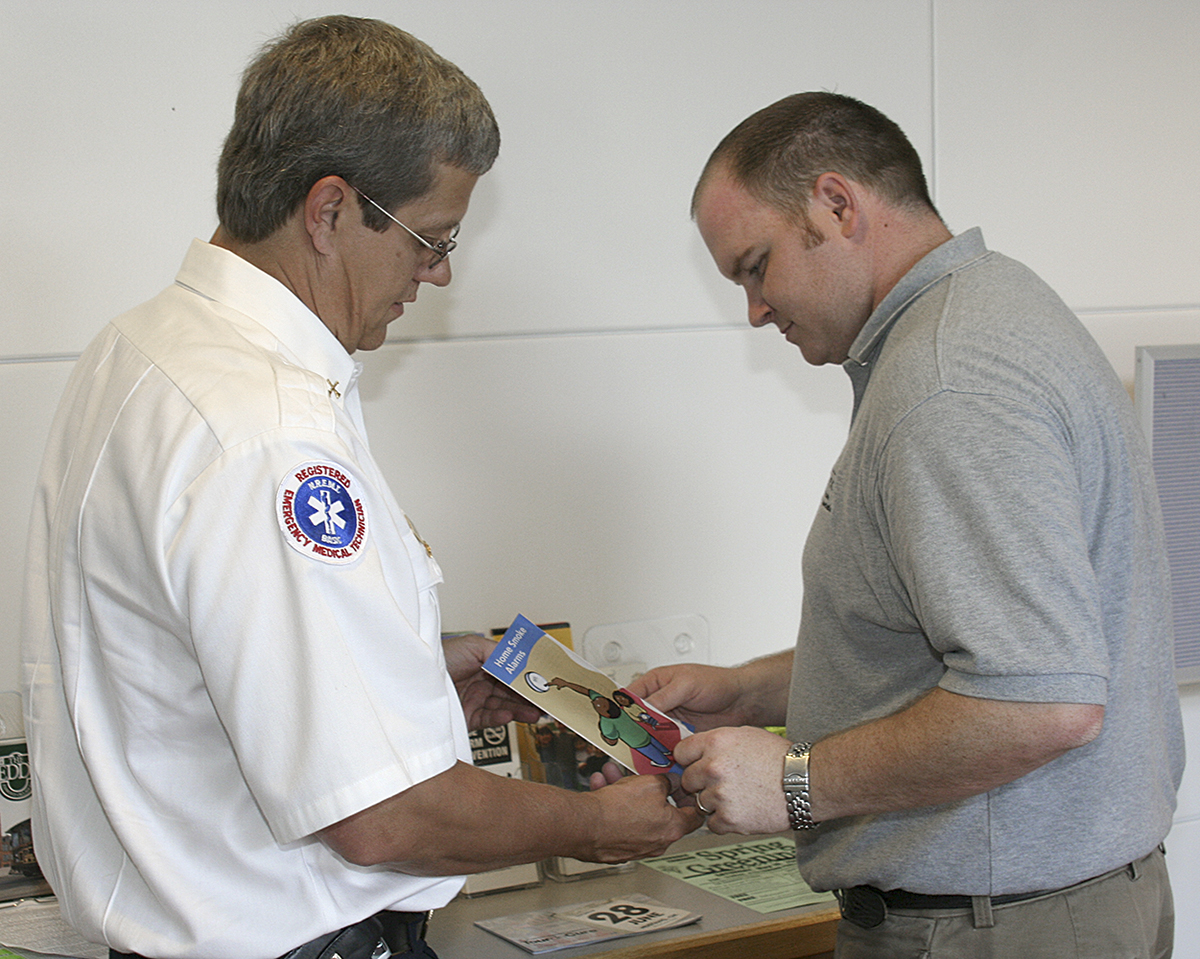 16–93
Inspections can build positive long-term relationships.
16–94
Understand the importance of written letters and reports.
16–95
Recognize the situations that require a formal letter.
16–96
Know what information is required in each correspondence.
(Cont.)
16–97
Know what information is required in each correspondence.
16–98
REVIEW QUESTION
Describe common inspection procedures.
16–99
Learning Objective 6
Explain the role of an Inspector I in follow-up inspections.
16–100
Follow-up inspections are made to verify that corrections have been made.
(Cont.)
16–101
Follow-up inspections are made to verify that corrections have been made.
16–102
REVIEW QUESTION
Why are follow-up inspections conducted?
16–103
Learning Objective 7
Identify ways an Inspector I will participate in emergency planning.
16–104
Inspectors are responsible for verifying compliant emergency plans are in place.
16–105
Understand the basics of emergency evacuation drills.
16–106
Emergency evacuation drills for some occupancies are more complex.
16–107
Inspectors need to know the characteristics of emergency evacuation drills.
16–108
REVIEW QUESTION
Which tasks in emergency planning fall under the jurisdiction of an Inspector I?
16–109
Understand requirements for emergency evacuation drills in educational facilities.
16–110
(Cont.)
Understand requirements for emergency evacuation drills in educational facilities.
(Cont.)
16–111
Understand requirements for emergency evacuation drills in educational facilities.
(Cont.)
16–112
Understand requirements for emergency evacuation drills in educational facilities.
16–113
REVIEW QUESTION
What are some of the emergency evacuation requirements for educational facilities?
16–114
Understand requirements for emergency evacuation drills in health care facilities.
16–115
(Cont.)
Understand requirements for emergency evacuation drills in health care facilities.
(Cont.)
16–116
Understand requirements for emergency evacuation drills in health care facilities.
16–117
Phase I activities in health care facilities involve evacuating a single room.
(Cont.)
16–118
Phase I activities in health care facilities involve evacuating a single room.
16–119
Phase 2 activities in health care facilities involve evacuating an entire zone of a building.
16–120
Phase 3 activities in health care facilities involve evacuating an entire floor and zones on the floor above.
16–121
Phase 4 activities in health care facilities involve evacuating an entire building.
16–122
Understand actions for other incidents at health care facilities.
16–123
REVIEW QUESTION
What are some of the emergency evacuation requirements for health care facilities?
16–124
Understand emergency procedures for correctional facilities.
16–125
Understand emergency procedures for hotels and motels.
Courtesy of Tanya Hoover
(Cont.)
16–126
Understand emergency procedures for hotels and motels.
16–127
REVIEW QUESTION
What unique conditions impact evacuation drills for correctional facilities and hotels?
16–128
Learning Objective 8
Describe the complaint management process.
16–129
Understand the procedure for receiving and processing complaints.
16–130
Understand the procedure for receiving and processing complaints.
(Cont.)
16–131
Understand the procedure for receiving and processing complaints.
16–132
Know what information should be kept about the complaint.
16–133
Know why accurate record keeping is essential.
16–134
REVIEW QUESTION
What complaint information should be kept by an inspector?
16–135
Summary
The process of conducting an inspection must follow a systematic approach from preparation through the filing of the final reports.
The inspector needs to prepare by researching information about the facility and applicable codes.
(Cont.)
16–136
Summary
A successful inspection involves more than research, though. Inspectors need to present a professional appearance, communicate in a respectful manner, and follow up with any issues uncovered during an inspection.
(Cont.)
16–137
Summary
Customer-service skills that the inspector must display when working with the public are also important.
The thorough knowledge and application of these skills will most often serve the best interests of the community, the inspector, and the inspection organization or agency.
(Cont.)
16–138
Summary
Methods for conducting an inspection, handling complaints, as well as fundamental communication skills are essential to the successful performance and completion of the inspection process.
(Cont.)
16–139
Summary
Taking the time to educate citizens on safety matters will increase cooperation and help to enlist owners/occupants as allies in working toward safety.
16–140